Población en el SPF

Sistematización de información semanal

Área de Registro y Bases de Datos 
PROCUVIN


Junio 2015
Introducción
La información contenida en el presente reporte es producto de la sistematización de los partes semanales enviados por el Servicio Penitenciario Federal (SPF) a PROCUVIN. 

La Procuraduría posee la facultad de requerir información a las distintas agencias penales a fin de conocer y caracterizar el universo sobre el que interviene.

El área de Registro y Bases de Datos recibe esta información como insumo estadístico descriptivo, pero también como herramienta de análisis del sistema carcelario.
Objetivos
Se espera que estos reportes colaboren en la difusión de la información recibida de primera mano por el SPF y sirvan de herramienta de análisis para la Procuraduría. 

Objetivos específicos:

Difundir la evolución de la población penal.

Conocer su composición de acuerdo a variables socio-demográficas y relativas a la progresión de la pena.

Observar cómo se plasman algunos criterios judiciales sobre la población encarcelada. 

Focalizar en características específicas de colectivos vulnerables (mujeres-jóvenes adultos).
Metodología
La información contenida en estos reportes toma como fuente los partes semanales enviados por el SPF a PROCUVIN y es sistematizada y procesada por el Área de Registro y Bases de Datos.

El parte tomado para elaborar el informe siempre se corresponde al de la última semana de cada mes. Esta decisión se sustenta en representar el último dato del período independientemente de sus movimientos previos, siempre considerando que la población alojada es un dato variable. 

Cabe aclarar que los partes enviados por el SPF son elaborados por su área de estadísticas en base a la información que le remite cada unidad penitenciaria, como consecuencia de ello, se asume que pueden existir omisiones.

Por otra parte, se aclara que los números presentados corresponden a personas alojadas en unidades del SPF. Esto no constituye el universo total de los presos federales, debido a que el SPF no incluye en su reporte la información referida a detenidos bajo jurisdicción federal y nacional alojados en cárceles provinciales (por ej: Mendoza, Córdoba, Santa Fe, etc.) o institutos de menores y/o otros dispositivos tales como escuadrones de gendarmería que alojan detenidos, etc. 

A los fines de ampliar la información respecto de este universo de detenidos, es que se comenzó a solicitar a los Fiscales de los principales distritos que alojan detenidos federales que provean información respecto de la cantidad de personas alojadas en dependencias provinciales. Ello se analizará en la siguiente entrega de este reporte.
Información Junio 2015
Personas privadas de libertad en establecimientos del SPF.
I. Personas privadas de libertad en establecimientos del SPF.
En junio de 2015 son 10.543 las personas privadas de su libertad en establecimientos del Servicio Penitenciario Federal.
Evolución mensual de la población del SPF
Población penal al 26/06/2015: 10.543 personas
Personas alojadas en el SPF a partir de los reportes recibidos por PROCUVIN
Expresada en números absolutos
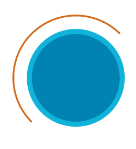 1° Semestre 2015
2014
Evolución semestral 
(ene-jun): Estable
Evolución interanual: (jun 2014-jun 2015)+432 personas = + 4,3%
Fuente: Partes semanales enviados por el SPF. Junio 2015.
No se advierten cambios en la cantidad de personas alojadas en las unidades del SPF respecto de lo registrado en enero, aunque se advierte un pico entre febrero y abril que luego se normaliza. Asimismo vale señalar que comparado con el mismo mes del año anterior, el crecimiento en la población es del 4%, lo cual más allá de las fluctuaciones mensuales muestra que la inflación poblacional es una tendencia que se mantiene.
Capacidad de alojamiento
Capacidad de alojamiento vs. Población total alojada en establecimientos del SPF
Capacidad
 de alojamiento
Población
+574
2014
1° Semestre 2015
Cada mes el SPF publica, junto con los datos de población penal el cupo de sus establecimientos denominado “capacidad real de alojamiento”. El SPF no define cuál es el estándar de metros por persona que utiliza, ni la metodología de cálculo.
Fuente: Partes semanales enviados por el SPF. Junio 2015.
El semestre muestra un sostenido aumento de la capacidad de alojamiento reportada por el SPF. La ausencia de la explicitación del criterio para calcular las plazas y para explicar el súbito incremento impiden efectuar alguna conclusión respecto de la calidad de las mismas o aseverar ausencia de hacinamiento en los establecimientos.  
* Según informan, este número es la resultante de la capacidad ideal de alojamiento del complejo al cual se le restan celdas inhabilitadas por refacciones, restricciones judiciales, etc.
Síntesis general. Junio 2015
Población penal al 26/06/2015: 10.543 personas
Distribución según jurisdicción
Distribución según situación procesal
Encarcelados/as preventivamente 62,2%
Condenados/as 37,8%
Mayo: 62,9%
Abril: 62,8%
Marzo: 62,8%
Base: 10.538 personas
*Se excluyen 5 casos art. 34
Base: 10.543 personas
Distribución según género
Distribución según tramo de edad
Base: 10.543 personas
Base: 10.543 personas
Fuente: Partes semanales enviados por el SPF. Junio 2015.
Así como se mantiene estable el número total de personas detenidas tampoco se encuentran variaciones en su composición según las principales variables procesales o demográficas.
Foco en situación procesal. Evolución
Evolución septiembre 2013 - junio 2015
En porcentajes
2013
2014
1° Semestre 2015
Fuente: partes semanales enviados por el SPF
Evolución 2002-2014
En porcentajes
Fuente: SNEEP. Dirección de política criminal. Ministerio Justicia y DDHH
Durante los primeros seis meses del año la proporción de personas encarceladas preventivamente se incrementó levemente (+0,5%), mientras que en comparación con mismo mes del año anterior la suba fue del 1,7%. 
Si bien en los últimos meses este conjunto de la población se muestra estable respecto del total, en perspectiva histórica los niveles actuales de personas sin condena firme siguen siendo los más altos.
Además de analizar la información en términos relativos o porcentuales conviene exponer que ascienden a 6.555 las personas sin condena firme encarceladas.
Foco en jurisdicción. Evolución
Evolución diciembre 2013 – junio 2015
En porcentajes
2014
1° Semestre 2015
Fuente: partes semanales enviados por el SPF
Se reduce levemente la proporción de presos dependientes de las justicias provinciales, del mismo modo que las personas dependientes de la justicia federal. Se compensa por el incremento de los/as detenidos/as dependientes de la justicia nacional.
Jurisdicción según situación procesal
Situación procesal según jurisdicción. Junio 2015
En porcentajes
+14% respecto del total general
Mayo: 57,1%
Abr: 57,2%
Mar: 57%
Mayo: 77,1%
Abr: 76,8%
Mar: 76,7%
Base: 10.543
Base: 6046
Base: 3876
Base: 621
Fuente: Partes semanales enviados por el SPF. Junio 2015
El fuero federal sigue concentrando la mayor proporción de personas encarceladas preventivamente en comparación con las otras jurisdicciones. Respecto del mes anterior la justicia federal mantiene un número similar de personas sin condena firme.
Jurisdicción según situación procesal
Evolución mensual
Personas encarceladas preventivamente por jurisdicción 
Enero 2014 - junio 2015 
En porcentajes
2014
1° Semestre 2015
Fuente: Partes semanales enviados por el SPF
Al analizar semestralmente la proporción de personas encarceladas preventivamente por jurisdicción, se aprecia que durante el semestre no ha habido grandes variantes. El fuero federal sigue concentrando la mayor proporción de personas encarceladas sin condena firme dentro del conjunto total de presos a su disposición.
Referencia geográfica
Resistencia
Prisión regional U.7
Jujuy
U.8
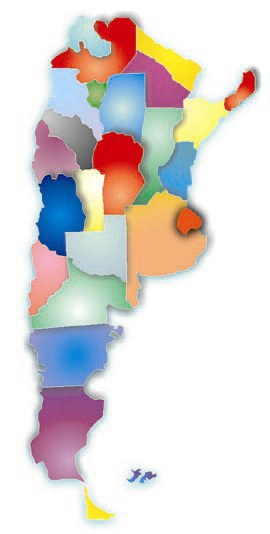 R. S. Peña:
Colonia penal  U.11
Jujuy
U.22
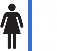 Formosa: U.10
Salta:
CF NOA III (hombres y mujeres) 
Instituto penitenciario U16
Cárcel Federal U23
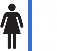 Misiones: Candelaria U.17
S Estero:
Instituto penal federal U.10
-Sta Rosa:
Colonia Penal U.4
Correccional mujeres U.13
El Servicio Penitenciario Federal (SPF) se compone de 28 cárceles y 10 alcaidías distribuidas en todo el territorio nacional.
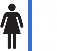 -Gral. Pico :
Correccional abierto U.25
-CABA:
CPFCABA
Pre egreso U18
Enfermedades infecciosas U.21
Unidad de tránsito U.28
-Neuquén: U.9
-Ezeiza:
CPF I y IV
Colonia Penal  U.19
CF Mujeres U.31
-Marcos Paz:
CPF II
CF Jov. Ad
-Gral. Roca:
Colonia penal U.5
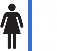 -Viedma:
Colonia penal  U.12
-Esquel: U14
-Rawson: U6
Se referencian geográficamente las unidades incluidas en los partes del SPF.
R. Gallegos: U15
A continuación se detalla la población alojada en cada unidad…
Población alojada por establecimiento
19% del total
Expresada en números absolutos
Población penal al 26/06/2015: 10.543 personas
16% del total
16% del total
4% del total
Ezeiza
Marcos Paz
Salta
CABA
Ezeiza
Sta. Rosa
Gral. Roca
Rawson
Resistencia
Jujuy
Neuquén
Formosa
R. S. Peña
Viedma
5% del total
Gral. Pico
Sta. Rosa
Ezeiza
S. Estero
Sta. Rosa
Esquel
R. Gallegos
Salta
Cande laria
Pre egreso.
CABA
Ezeiza
CABA
Jujuy
Salta
Marcos Paz
Fuente: Partes semanales enviados por el SPF. Junio 2015.
Los Complejos del AMBA (CPF I, II, IV, JA y CABA) concentran el 60% del total de población en el SPF.
Población alojada por Unidad
Evolución respecto al mes anterior
Ezeiza
Marcos Paz
Salta
CABA
Ezeiza
Sta. Rosa
Gral. Roca
Rawson
Resistencia
Jujuy
Neuquén
Formosa
R. S. Peña
Viedma
Por resolución de mayo de 2014 se habilita traslado de detenidos por crímenes de Lesa Humanidad a la Unidad 31 de mujeres. La composición actual es de 81 mujeres y 106 “adultos mayores”, tal como los denomina el SPF.
Gral. Pico
Sta. Rosa
Ezeiza
S. Estero
Sta. Rosa
Esquel
Río
Gallegos
Salta
Alcaidía Judicial
Ezeiza
CABA
Jujuy
Salta
Candela-ria
Marcos Paz
Fuente: Partes semanales enviados por el SPF.
No se observan cambios significativos en la cantidad de personas alojadas según unidad penitenciaria respecto del mes anterior.
Evolución de la población en los principales establecimientos penitenciarios
Los tres principales complejos de AMBA concentran el 52% de la población detenida en establecimientos del SPF:
Acumulado anual:
+81 personas
+4%
CPF I
+140 personas durante 204
Acumulado anual:
+78 personas
+4,8
CPF II
Acumulado anual:
-81personas
-4,5%
CPF 
CABA
Durante el semestre se aprecia el crecimiento la población alojada en los Complejos I y II, mientras que disminuye la cantidad de detenidos alojados en Devoto.
Foco en población femenina
Evolución de cantidad de detenidas. Enero 2014 – junio 2015
Son 715 las mujeres alojadas en unidades del SPF.
2014
1° Semestre 2015
Jurisdicción general vs.                    Jurisdicción detenidas (%)
Situación procesal general  vs.                                            Situación procesal detenidas (%)
Base: 746 mujeres
Fuente: Partes semanales enviados por el SPF. Junio 2015
Se mantiene estable la cantidad de mujeres respecto de mayo y en relación a junio del año pasado se advierte una leve baja. La proporción de mujeres encarceladas preventivamente no sufrió cambios durante el semestre y se muestra apenas mayor que la media general.
Foco en población femenina
Son 715 las mujeres alojadas en unidades del SPF en junio de 2015.
14 mujeres embarazadas en el SPF
9 se encuentran en la Unidad 31 de Ezeiza y 5 en el CPF III de Salta (NOA). 

Representan el 2% de las mujeres encarceladas en el SPF.
35 mujeres viven con alguno de sus hijos/as en el SPF
26 se encuentran en la Unidad 31 de Ezeiza y 9 en el CPF III de Salta (NOA). En promedio hay 1,1 hijos por mujer, esto es más alto en el Complejo NOA donde la relación es de 1,4 niños por cada madre.
Distribución etaria de los niños/as
Hay 40 niños/as viviendo en cárceles del SPF
27 están alojados con sus madres en la Unidad 31 (Ezeiza) y 13 en el CPF III (NOA). Más de la mitad tienen menos de 1 año.
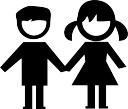 No se reporta ningún niño/a de entre 3 y 4 años
Fuente: Partes semanales enviados por el SPF. Junio 2015
Base: 46 niños alojados en establecimientos del SPF
Población “Transgénero”
En junio de 2015 se encuentran alojadas bajo esta denominación un total de 23 personas en el SPF, específicamente en el Módulo VI del Complejo Penitenciario Federal I de Ezeiza. 


Se contabiliza una persona más respecto del mes anterior. 



De este conjunto, sólo una persona tiene condena firme.   
            


Todas las personas transgénero son mayores de 21 años.
Fuente: Partes semanales enviados por el SPF. Junio 2015
Foco en jóvenes adultos
Evolución de cantidad de jóvenes encarcelados/as 
Enero 2014 – junio 2015
1° Semestre 2015
2014
Unidades en las que están alojados
Distribución según género
Base: 455 jóvenes adultos
Base: 455 jóvenes adultos
Otros con menos de 1%: U31, CPFI
Fuente: Partes semanales enviados por el SPF. Junio 2015.
La cantidad de jóvenes de entre 18 y 21 años se incrementó en el último mes pese a la estabilidad en la cantidad de población total alojada en el SPF.
Foco en jóvenes adultos
Distribución según situación procesal
Distribución según jurisdicción
Fuente: Partes semanales enviados por el SPF. Junio 2015.
Con un leve incremento respecto del mes anterior, se mantiene la proporción de jóvenes que se encuentran encarcelados sin condena.
Síntesis general. Análisis semestral de los resultados.
Durante el primer semestre de 2015 la mayor parte de los indicadores se mostraron sin cambios significativos si se comparan los valores registrados en junio respecto de enero. De todas formas esto no implica que se hayan mantenido estables sino que han mostrado una curva que tuvo su pico en marzo/abril pero que han descendido a partir de mayo, para reubicarse en los valores registrados a comienzo de 2015. 

Esto es así para la cantidad de población total alojada: 




Población según situación procesal (en porcentajes): 




Población encarcelada preventivamente (en números absolutos):
Síntesis general. Análisis semestral de los resultados.
En relación a las personas encarceladas preventivamente según jurisdicción, tampoco se aprecian variaciones significativas, entre enero y junio de 2015 los tres fueros analizados se muestran sin cambios de relevancia. 

Respecto de la composición jurisdiccional, el comportamiento semestral muestra un leve incremento en la proporción de personas dependientes de la justicia nacional (+1,2%), y leves descensos en los conjuntos de personas dependientes de la justicia federal (-0,8%) y provinciales (-0,4%). 

La población alojada en tres principales complejos de AMBA, muestran tendencias disímiles durante el semestre. Mientras que, en el CPFI y II alojan cada vez más detenidos, el Complejo CABA de Devoto presenta una trayectoria decreciente. 

El conjunto de mujeres encarceladas descendió durante el semestre pasando de 734 detenidas en enero a 715, siendo este número uno de los más bajos desde que se realiza este reporte. En relación a las situación procesal no se registran grandes cambios, y se mantiene en el orden del 65% respecto del total de mujeres. 

El grupo de jóvenes de entre 18 y 21 años son el único grupo que muestra un incremento nominal respecto del mes anterior y también semestralmente, la proporción de personas encarceladas en forma preventiva sigue siendo muy alta (82%) siendo un indicador que permanece crítico.
Muchas gracias